Świadczenie postojowedla osób wykonujących umowy cywilnoprawne

art. 15zq ustawy z dnia 2 marca 2020 r.                       o szczególnych rozwiązaniach związanych                  z zapobieganiem, przeciwdziałaniem                   i zwalczaniem COVID-19, innych chorób zakaźnych oraz wywołanych nimi sytuacji kryzysowych

„TARCZA ANTYKRYZYSOWA”
WSPARCIE ZUS
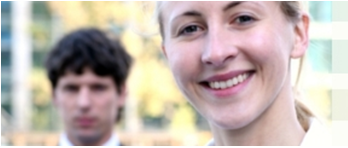 II Odział ZUS w Warszawie
TARCZA ANTYKRYZYSOWA
Świadczenie postojowe dla osób wykonujących umowy cywilnoprawne
Jeśli zawarłeś umowę cywilnoprawną i umowa nie doszła                  do skutku lub nastąpiło ograniczenie jej realizacji w związku               z przestojem w prowadzeniu działalności w następstwie COVID-19, wystąp do ZUS za pośrednictwem swojego zleceniodawcy albo zamawiającego o świadczenie finansowe, które zrekompensuje Ci utratę przychodów.
[Speaker Notes: Slajd z treścią wariant z krótkim tytułem, układ poziomy. W szablonie zamieszczono kilka podstawowych układów kompozycji treści (slajdy 4-7). Do tworzenia slajdów zalecamy stosowanie zamieszczonych ramek zgodnie z ich opisem. W razie konieczności (np. gdy trzeba zamieścić obszerną tabelę, skomplikowany wykres itp.) można zastosować pusty slajd 8. Elementy graficzne na dole i na górze slajdu („chorągiewki”) oraz logo ZUS są stałymi elementami szablonu i nie podlegają modyfikacji. Prosimy o zachowanie zastosowanej czcionki Calibri. Warto dostosować w tym względzie teksty i inne elementy wklejone z innych prezentacji czy np. z plików Worda.]
TARCZA ANTYKRYZYSOWA
Świadczenie postojowe dla osób wykonujących umowy cywilnoprawne
Świadczenie postojowe dotyczy osób wykonujących umowę cywilnoprawną (umowę agencyjną, umowę zlecenia, inną umowę                      o świadczenie usług, do której zgodnie z Kodeksem cywilnym stosuje             się przepisy dotyczące zlecenia, umowę o dzieło) jeżeli:
 Wykonujesz umowę cywilnoprawną zawartą przed 1 kwietnia 2020 r.
 Nie masz innego tytułu do ubezpieczeń społecznych.
Mieszkasz na terytorium Polski i jesteś obywatelem RP lub masz prawo czasowego  lub stałego pobytu na terytorium RP.
[Speaker Notes: Slajd z treścią wariant z krótkim tytułem, układ poziomy. W szablonie zamieszczono kilka podstawowych układów kompozycji treści (slajdy 4-7). Do tworzenia slajdów zalecamy stosowanie zamieszczonych ramek zgodnie z ich opisem. W razie konieczności (np. gdy trzeba zamieścić obszerną tabelę, skomplikowany wykres itp.) można zastosować pusty slajd 8. Elementy graficzne na dole i na górze slajdu („chorągiewki”) oraz logo ZUS są stałymi elementami szablonu i nie podlegają modyfikacji. Prosimy o zachowanie zastosowanej czcionki Calibri. Warto dostosować w tym względzie teksty i inne elementy wklejone z innych prezentacji czy np. z plików Worda.]
TARCZA ANTYKRYZYSOWA
Świadczenie postojowe dla osób wykonujących umowy cywilnoprawne
Świadczenie postojowe w wysokości 2 080 zł  
(80% minimalnego wynagrodzenia obowiązującego w 2020r.)
otrzymasz:
Jeśli suma Twoich przychodów z umów cywilnoprawnych w miesiącu poprzedzającym miesiąc, w którym złożyłeś wniosek o świadczenie postojowe jest równa lub wyższa od 1300,00 zł (równa lub wyższa niż 50% kwoty minimalnego wynagrodzenia za pracę w 2020 r.)
Twój przychód z umowy cywilnoprawnej uzyskany w miesiącu poprzedzającym  miesiąc, w którym złożyłeś wniosek o świadczenie postojowe nie przekroczył kwoty wyliczonej jako 300% przeciętnego miesięcznego wynagrodzenia                      z poprzedniego kwartału ogłoszonego przez Prezesa GUS na podstawie przepisów o emeryturach i rentach z FUS obowiązującego na dzień złożenia wniosku.
[Speaker Notes: Slajd z treścią wariant z krótkim tytułem, układ poziomy. W szablonie zamieszczono kilka podstawowych układów kompozycji treści (slajdy 4-7). Do tworzenia slajdów zalecamy stosowanie zamieszczonych ramek zgodnie z ich opisem. W razie konieczności (np. gdy trzeba zamieścić obszerną tabelę, skomplikowany wykres itp.) można zastosować pusty slajd 8. Elementy graficzne na dole i na górze slajdu („chorągiewki”) oraz logo ZUS są stałymi elementami szablonu i nie podlegają modyfikacji. Prosimy o zachowanie zastosowanej czcionki Calibri. Warto dostosować w tym względzie teksty i inne elementy wklejone z innych prezentacji czy np. z plików Worda.]
TARCZA ANTYKRYZYSOWA
Świadczenie postojowe dla osób wykonujących umowy cywilnoprawne
Świadczenie postojowe w wysokości do 1299,99 zł  
(mniej niż 50% kwoty minimalnego wynagrodzenia za pracę w 2020 r.)
otrzymasz:
Jeśli suma Twoich przychodów z umów cywilnoprawnych w miesiącu poprzedzającym miesiąc, w którym złożyłeś wniosek o świadczenie postojowe wynosi do 1 299,99 zł to świadczenie postojowe przysługuje Ci w wysokości sumy wynagrodzeń z tych umów.
[Speaker Notes: Slajd z treścią wariant z krótkim tytułem, układ poziomy. W szablonie zamieszczono kilka podstawowych układów kompozycji treści (slajdy 4-7). Do tworzenia slajdów zalecamy stosowanie zamieszczonych ramek zgodnie z ich opisem. W razie konieczności (np. gdy trzeba zamieścić obszerną tabelę, skomplikowany wykres itp.) można zastosować pusty slajd 8. Elementy graficzne na dole i na górze slajdu („chorągiewki”) oraz logo ZUS są stałymi elementami szablonu i nie podlegają modyfikacji. Prosimy o zachowanie zastosowanej czcionki Calibri. Warto dostosować w tym względzie teksty i inne elementy wklejone z innych prezentacji czy np. z plików Worda.]
TARCZA ANTYKRYZYSOWA
Świadczenie postojowe dla osób wykonujących umowy cywilnoprawne
Co zyskasz?
Otrzymasz środki finansowe które zrekompensują utratę przychodów.
Wypłatę otrzymasz na rachunek bankowy nie więcej niż trzykrotnie.
Świadczenie jest nieopodatkowane i nieoskładkowane.
Ze świadczenia postojowego nie dokonuje się potrąceń i egzekucji.
[Speaker Notes: Slajd z treścią wariant z krótkim tytułem, układ poziomy. W szablonie zamieszczono kilka podstawowych układów kompozycji treści (slajdy 4-7). Do tworzenia slajdów zalecamy stosowanie zamieszczonych ramek zgodnie z ich opisem. W razie konieczności (np. gdy trzeba zamieścić obszerną tabelę, skomplikowany wykres itp.) można zastosować pusty slajd 8. Elementy graficzne na dole i na górze slajdu („chorągiewki”) oraz logo ZUS są stałymi elementami szablonu i nie podlegają modyfikacji. Prosimy o zachowanie zastosowanej czcionki Calibri. Warto dostosować w tym względzie teksty i inne elementy wklejone z innych prezentacji czy np. z plików Worda.]
TARCZA ANTYKRYZYSOWA
Świadczenie postojowe dla osób wykonujących umowy cywilnoprawne
wniosek o świadczenie postojowe
(RSP-C)
Abyś otrzymał świadczenie postojowe Twój zleceniodawca lub zamawiający:
musi złożyć wniosek do ZUS najpóźniej w terminie 3 miesięcy od miesiąca,         w którym został zniesiony ogłoszony stan epidemii.
do wniosku musi zostać dołączona kopia umowy cywilnoprawnej. 
jeżeli zawarłeś więcej niż 1 umowę cywilnoprawną, każdy zleceniodawca                  lub zamawiający składa wniosek odrębnie dla każdej umowy.
Aby skorzystać ze wsparcia po raz kolejny będziesz musiał złożyć nowy wniosek.
[Speaker Notes: Slajd z treścią wariant z krótkim tytułem, układ poziomy. W szablonie zamieszczono kilka podstawowych układów kompozycji treści (slajdy 4-7). Do tworzenia slajdów zalecamy stosowanie zamieszczonych ramek zgodnie z ich opisem. W razie konieczności (np. gdy trzeba zamieścić obszerną tabelę, skomplikowany wykres itp.) można zastosować pusty slajd 8. Elementy graficzne na dole i na górze slajdu („chorągiewki”) oraz logo ZUS są stałymi elementami szablonu i nie podlegają modyfikacji. Prosimy o zachowanie zastosowanej czcionki Calibri. Warto dostosować w tym względzie teksty i inne elementy wklejone z innych prezentacji czy np. z plików Worda.]